Информатика и ИТ
5
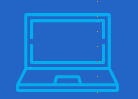 класс
ПРОЕКТНАЯ РАБОТА (СОЗДАНИЕ ПОРТФОЛИО)
ПЛАН УРОКА
1
Вставка объекта WordArt в документ
   Размещение линий (рамок)
   Технология создания титульного листа
ПРОВЕРКА САМОСТОЯТЕЛЬНОЙ РАБОТЫ
Создайте приглашение в программе MS Word.
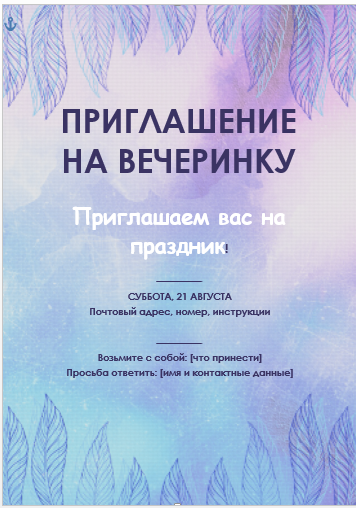 ПРОВЕРКА САМОСТОЯТЕЛЬНОЙ РАБОТЫ
2. Создайте обложку тетради, используя объекты WordArt.
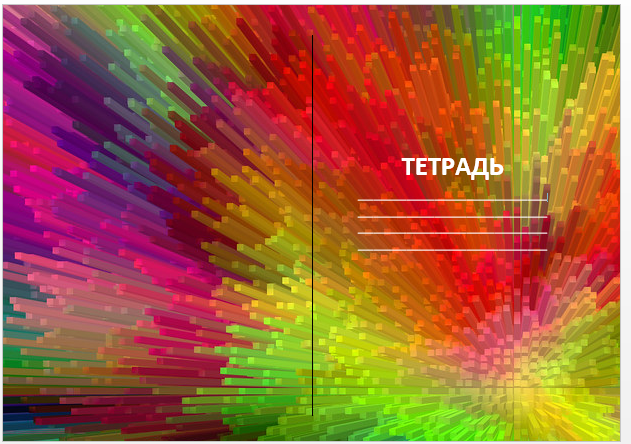 ПРОВЕРКА САМОСТОЯТЕЛЬНОЙ РАБОТЫ
3. Определите задачу оборудования и заполните таблицу:
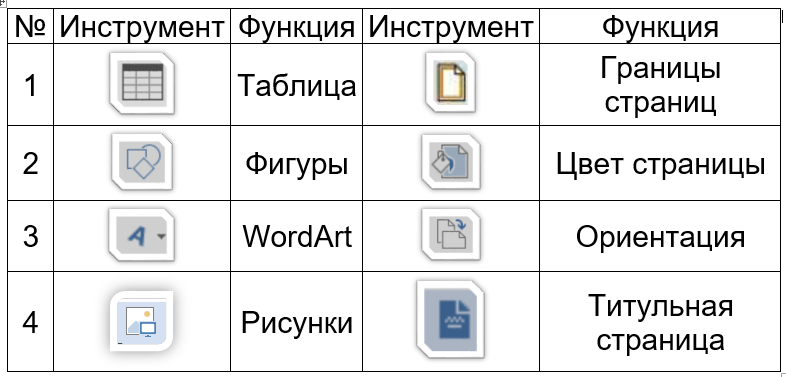 ПОНЯТИЕ ПОРТФОЛИО
Портфолио - это английское слово, означающее папку или портфель для документов. 
Портфолио создается для того, чтобы вести учет достижений, почетных грамот, благодарственных писем или результатов художественных работ, картин и других творческих работ, созданных человеком в течение определенного периода времени в соответствии с его интересами. Когда возникает необходимость обратиться к ним, они предоставляются программой.
ПЛАН ПОРТФОЛИО
Школьник может открыть следующие страницы в своем портфолио:
Титульный лист; 
О себе; 
Моя семья; 
Мои друзья;
Мои наставники;
Мое расписание занятий; 
Мои интересы.
2. О СЕБЕ
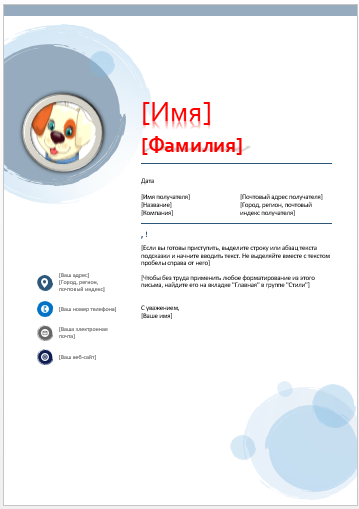 1. ТИТУЛЬНЫЙ ЛИСТ
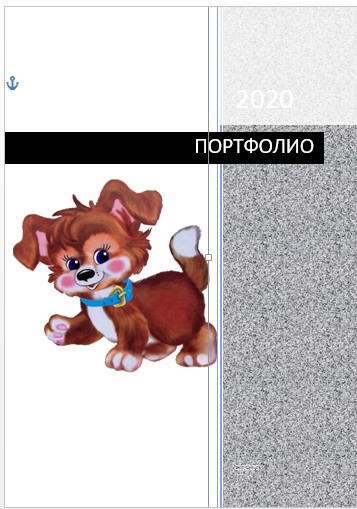 7. МОИ ИНТЕРЕСЫ
5. МОИ НАСТАВНИКИ
6. МОЁ РАСПИСАНИЕ ЗАНЯТИЙ
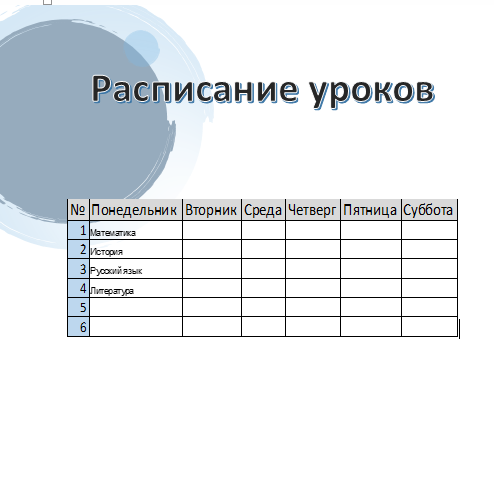 6. МОИ ДРУЗЬЯ
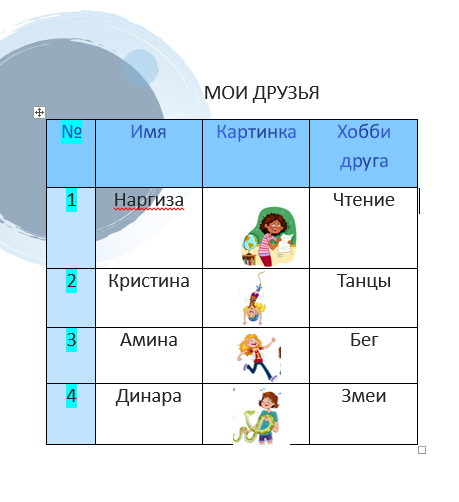 ЗАКРЕПЛЕНИЕ
Какие есть у Word возможности использования шаблонов?
Как использовать разные виды таблиц?
Как вставлять картинки в таблицы?
Как вставляются рамки в документ?
ЗАДАНИЕ ДЛЯ САМОСТОЯТЕЛЬНОЙ РАБОТЫ
Создайте портфолио из трёх страниц. Титульный лист с вашим фото, страница «моё хобби» и «мои друзья». Выберите титульную страницу и шаблон для 2 страниц, измените дизайн шаблонов.